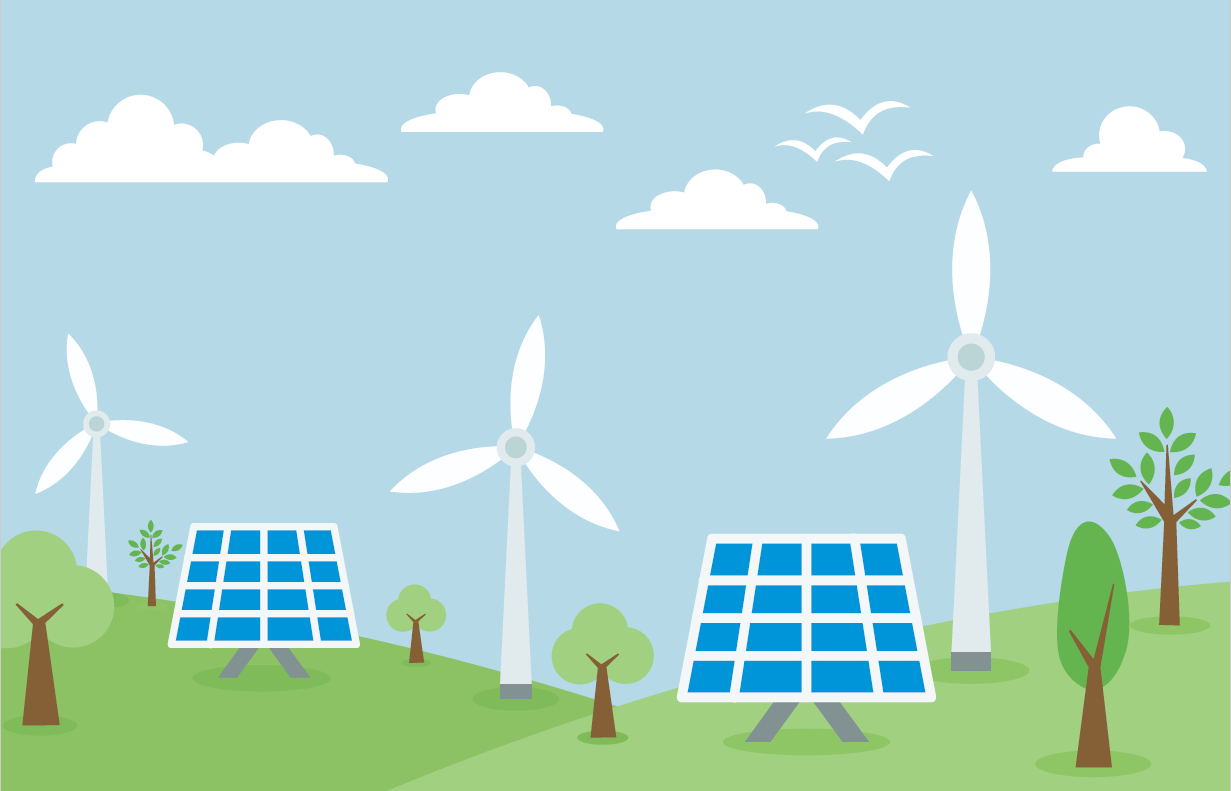 Cadernos Temáticos ANEEL Micro e Mini Geração Distribuída Sistema de Compensação de Energia Elétrica 2ª Edição
www.aneel.gov.br
1
Procedimentos de Acesso
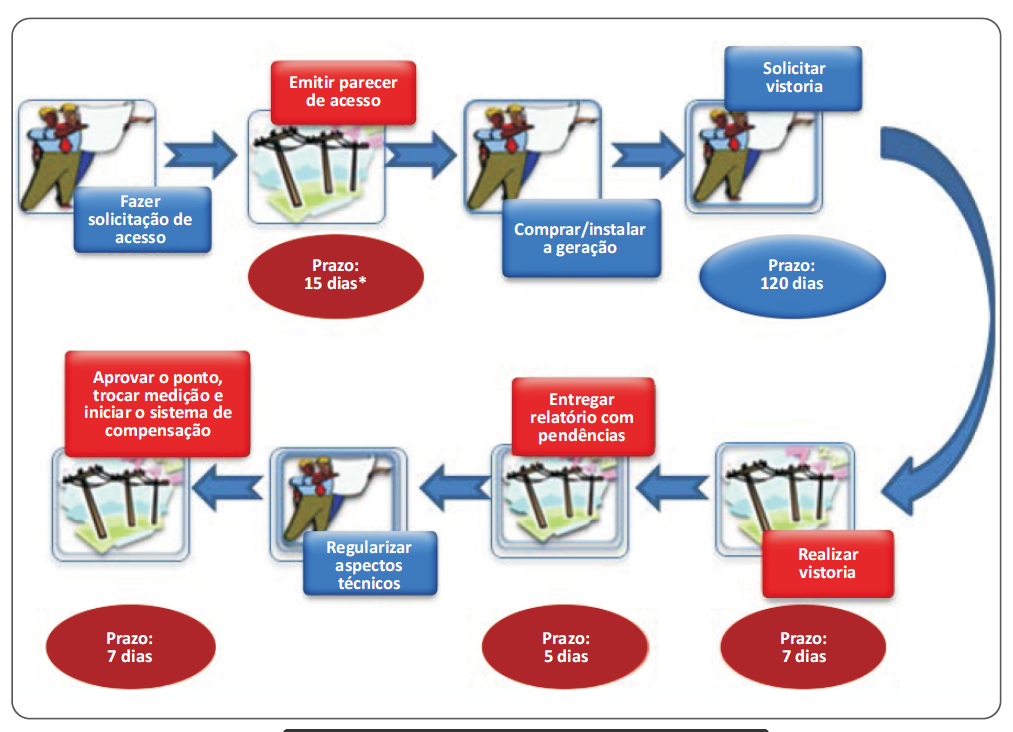 2
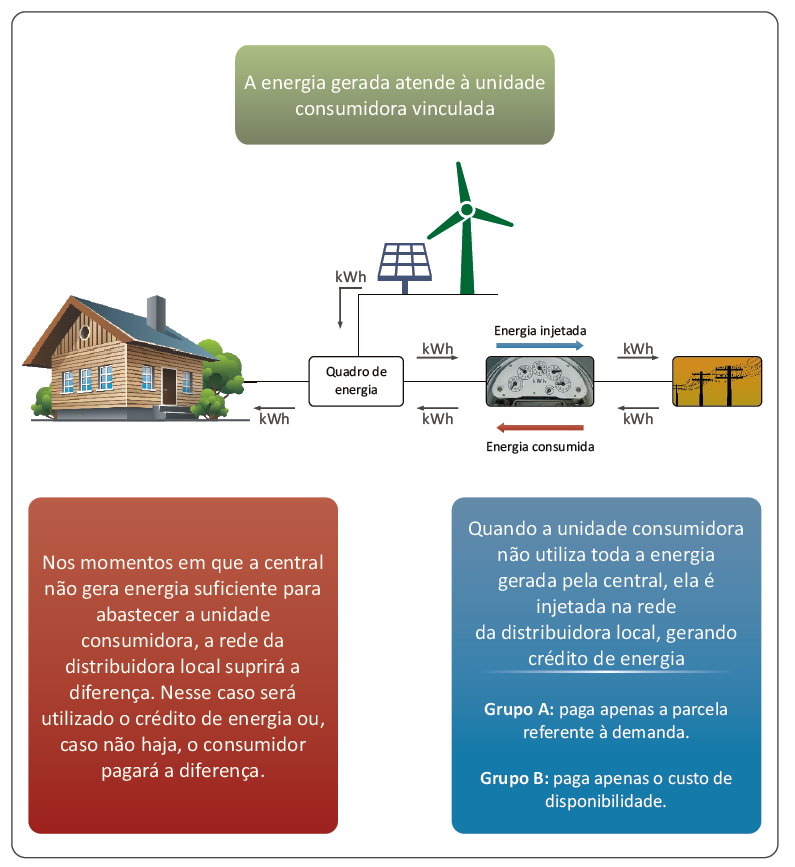 Balanço de Energia Consumida x Gerada
3
Aproveitamento dos créditos – BT
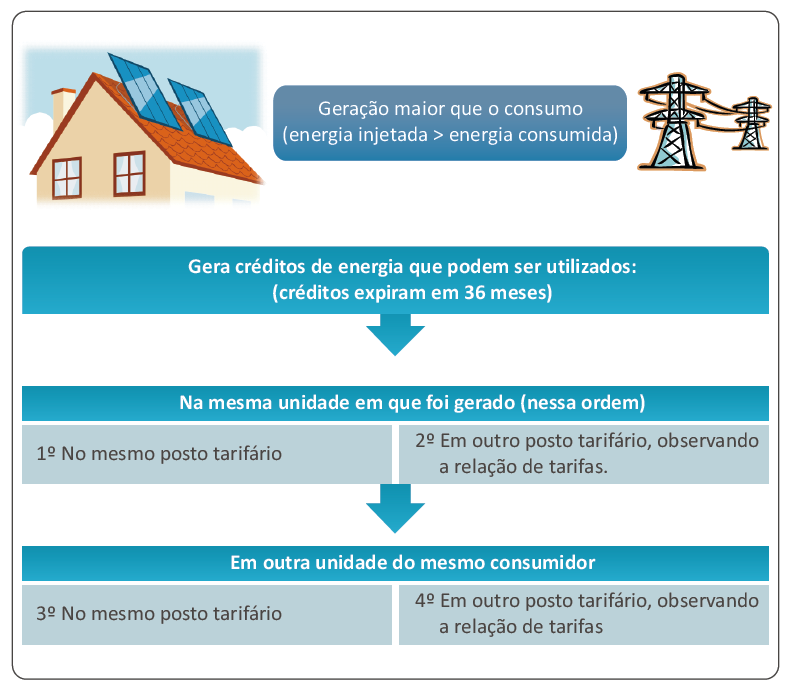 60 meses
4
Aproveitamento dos créditos- BT
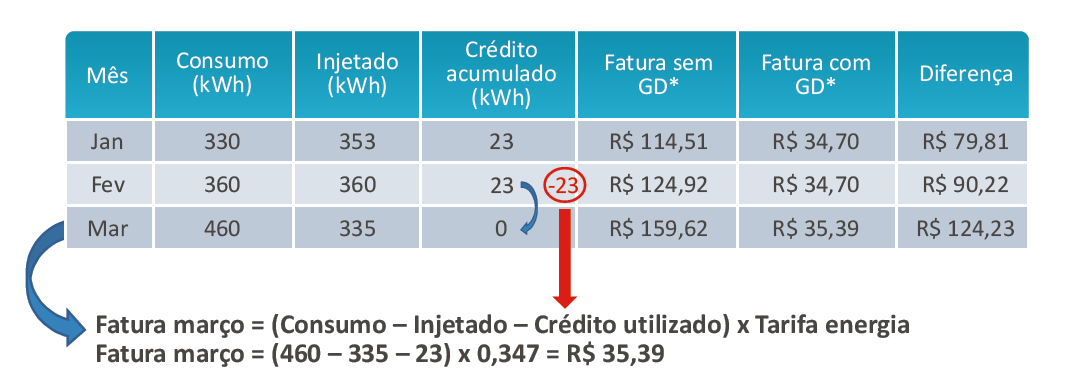 5
[Speaker Notes: Conforme pode ser observado no quadro anterior, no mês de janeiro o consumo da unidade consumidora (330 kWh) foi menor do que a energia ativa injetada na rede (353 kWh), resultando disso um crédito (23 kWh) a ser utilizado em faturamento posterior. No mês de janeiro, portanto, o faturamento será apenas pelo custo de disponibilidade. Como esse custo é o valor em reais equivalente a 100 kWh, para uma tarifa de 0,347 R$/kWh, o custo de disponibilidade será de    R$ 34,70. No mês de fevereiro, a energia ativa injetada na rede (360 kWh) foi exatamente igual ao consumo, razão pela qual o crédito do mês anterior não foi aproveitado (e, novamente, a UC foi faturada pelo custo de disponibilidade). Em março, o consumo (460 kWh) foi maior do que a energia ativa injetada na rede (335 kWh), circunstância que propiciou a utilização do crédito de 23 kWh gerado no mês de janeiro. O perfil anual de consumo e geração da unidade consumidora hipotética está retratado na Tabela 2. Nota-se que, no mês de julho, novamente o consumo (350 kWh) foi menor do que a energia ativa injetada na rede (360 kWh), o que gerou um crédito de 10 kWh, a ser utilizado no faturamento de agosto, no qual a diferença entre a energia consumida e a injetada foi de 100 kWh.]
Aproveitamento dos créditos - BT
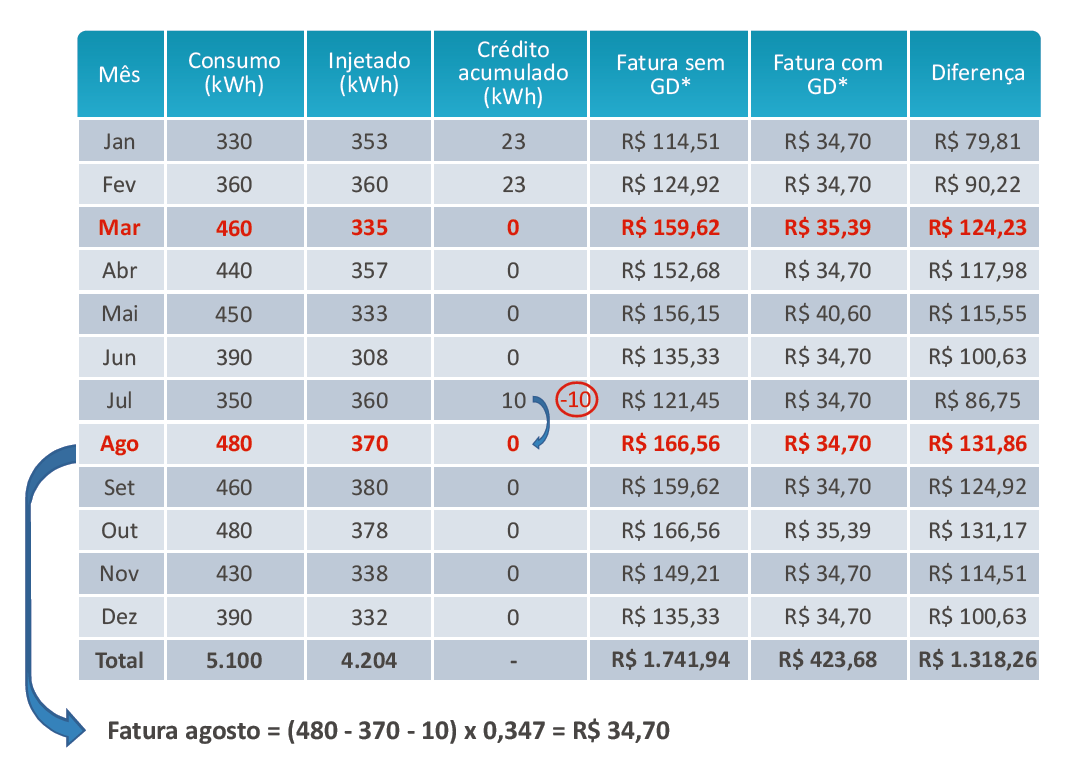 6
[Speaker Notes: Em resumo, nos meses em que o consumo for igual ou inferior à energia injetada na rede (janeiro, fevereiro e julho, no exemplo), ou quando, embora maior o consumo, a diferença for menor ou igual a 100 kWh (abril, junho, agosto, setembro, novembro e dezembro, no exemplo), a UC será faturada apenas pelo custo de disponibilidade. Ressalta-se aqui que não foram consideradas as eventuais incidências de impostos (ICMS e PIS/COFINS), conforme item 3.6. Dessa forma, nos Estados que seguem estritamente o Convênio ICMS 6, de 2013, aprovado pelo CONFAZ, é possível que a economia total anual na fatura de energia elétrica seja inferior àquela apresentada na Tabela 2.]
Aproveitamento dos créditos – Grupo A
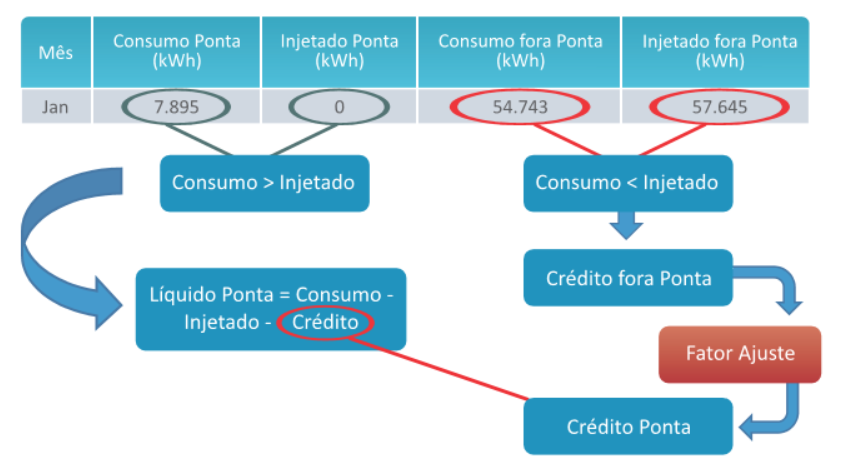 7
[Speaker Notes: No exemplo em questão, houve um excedente de energia injetada na rede no período fora de ponta. Esse saldo, para abater o consumo do período de ponta, deve ser submetido ao fator de ajuste. O fator de ajuste é o resultado da divisão do valor de uma componente da tarifa (a componente TE – Tarifa de Energia) de  ponta pela fora de ponta (nos casos do excedente ser originado no posto tarifário ponta), ou da tarifa fora de ponta pela tarifa de ponta, quando o excedente surgir no posto fora de ponta.]
Aproveitamento dos créditos – Grupo A
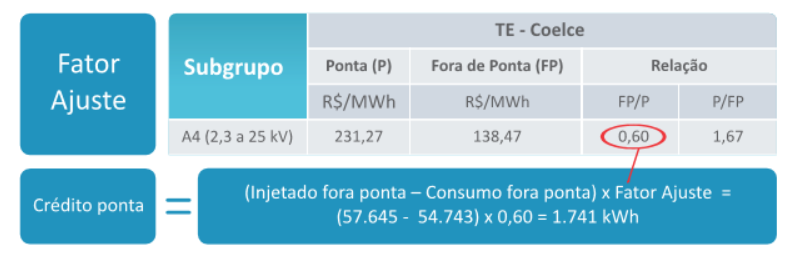 8
[Speaker Notes: Aplicado o fator de ajuste no nosso exemplo, resultou um crédito de 1.741 kWh a ser utilizado na ponta, a fim de abater o consumo daquele posto tarifário. (Líquido ponta      7.895 - 1.741 = 6.154 kWh)]
Aproveitamento dos créditos – Grupo A
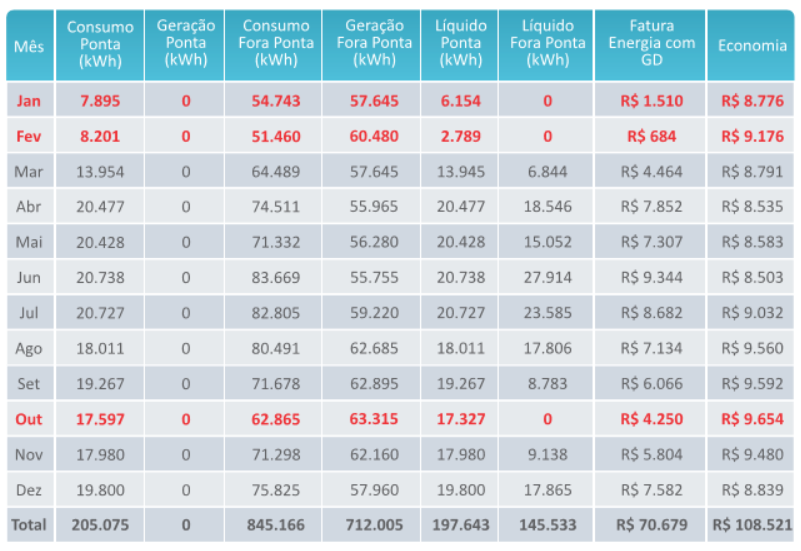 9
Aproveitamento dos créditos transferência entre unidades
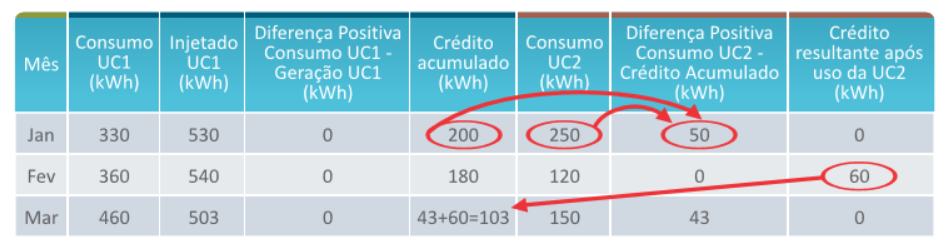 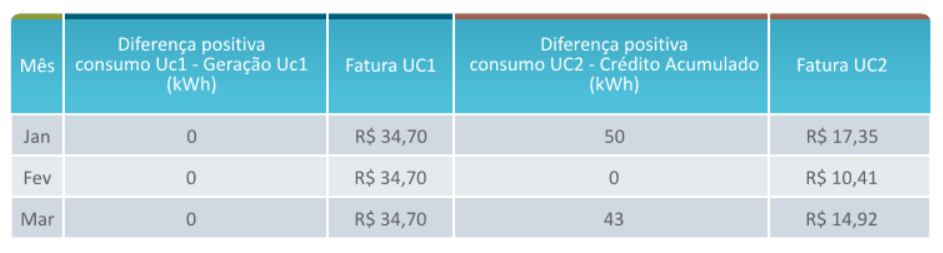 10
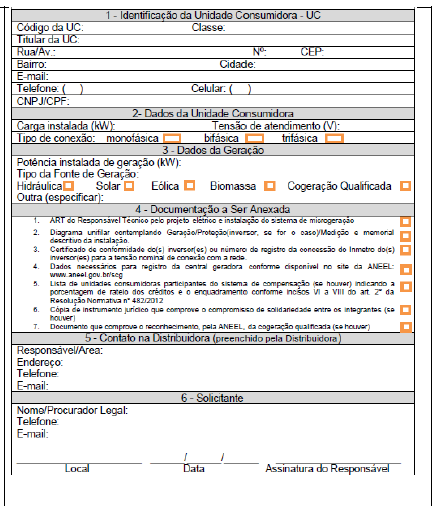 FORMULÁRIO DE SOLICITAÇÃO DE ACESSO PARA
MICROGERAÇÃO DISTRIBUÍDA COM POTÊNCIA IGUAL OU
INFERIOR A 10kW
11
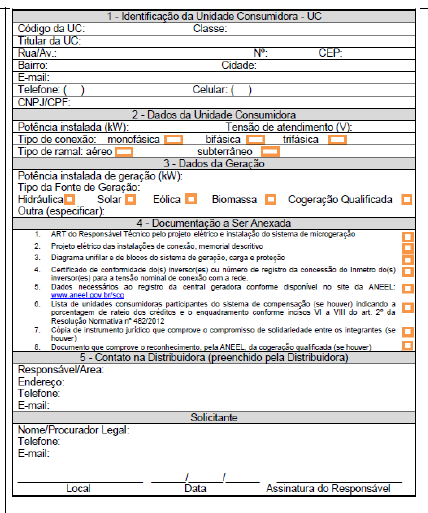 FORMULÁRIO DE SOLICITAÇÃO DE ACESSO PARA
MICROGERAÇÃO DISTRIBUÍDA COM POTÊNCIA SUPERIOR A 10kW
12
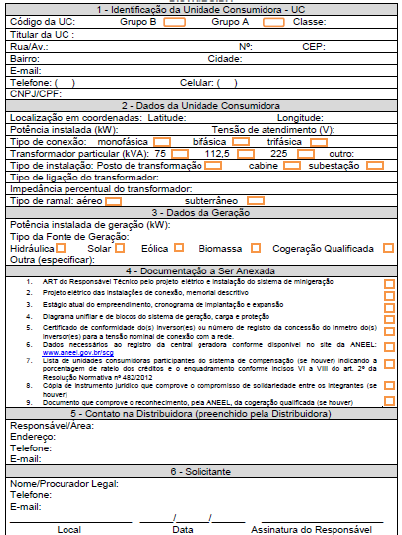 FORMULÁRIO DE SOLICITAÇÃO DE ACESSO PARA MINIGERAÇÃO
DISTRIBUÍDA
13
Exemplo UC Comercial -  São Paulo Centro
14
Exemplo de documentação necessária
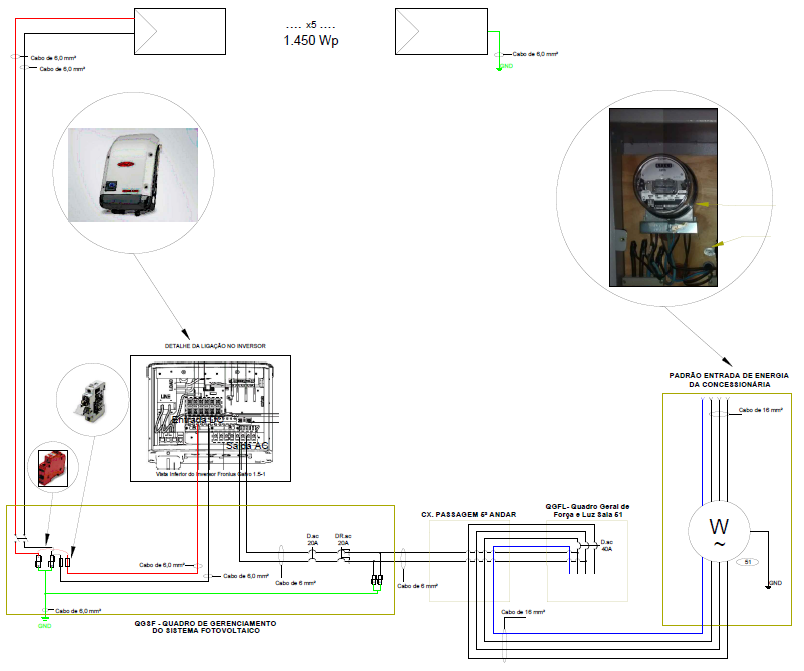 15
Exemplo de documentação necessária
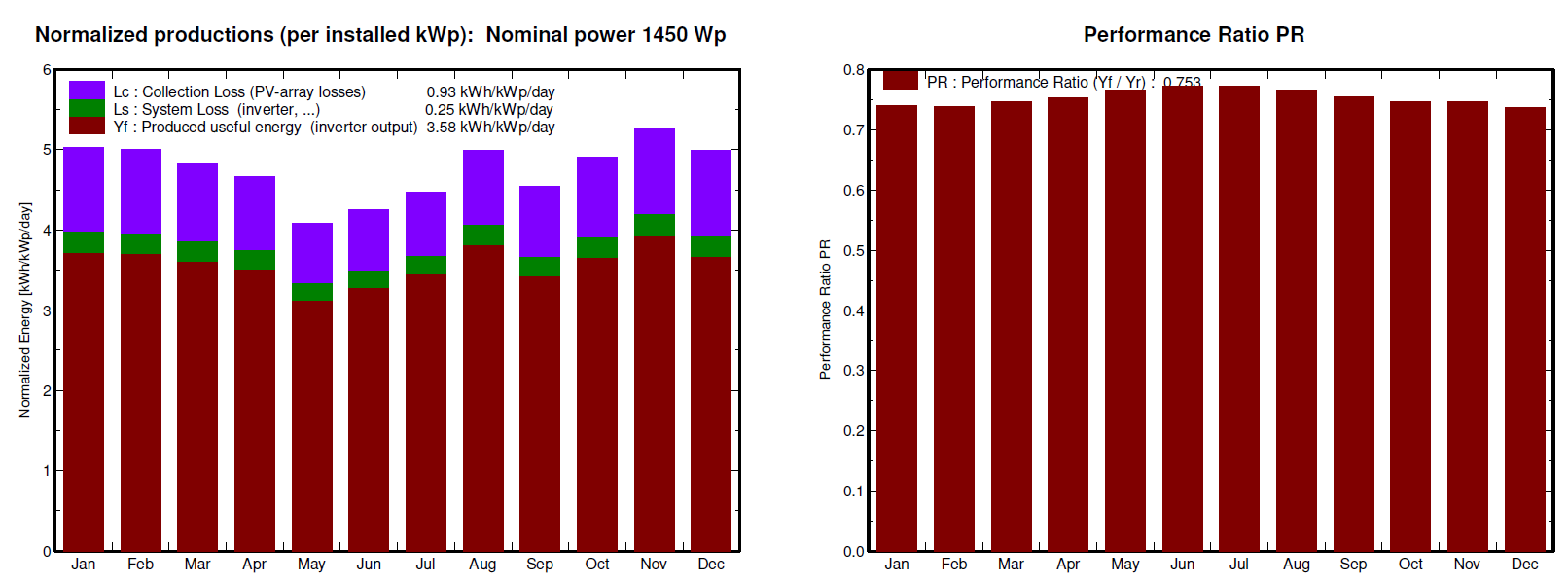 16
Exemplo UC Comercial -  São Paulo Centro -  Geração diária
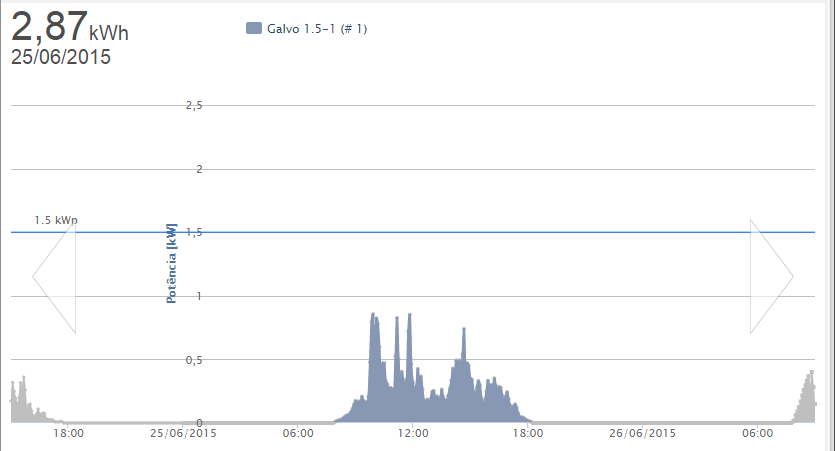 17
Exemplo UC Comercial -  São Paulo Centro -  Geração mensal
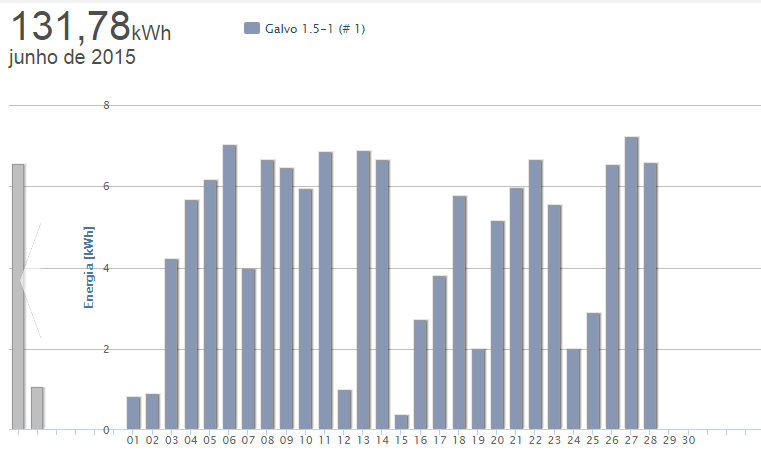 18
Exemplo UC Comercial -  São Paulo Centro -  Geração anual
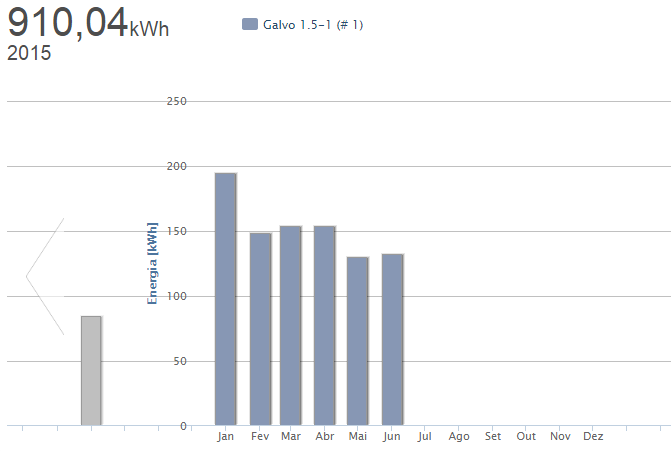 19